Image 1 Adult bedbug feeding on a human host. Their flat, oval-shaped bodies are reddish brown until they feed, at ...
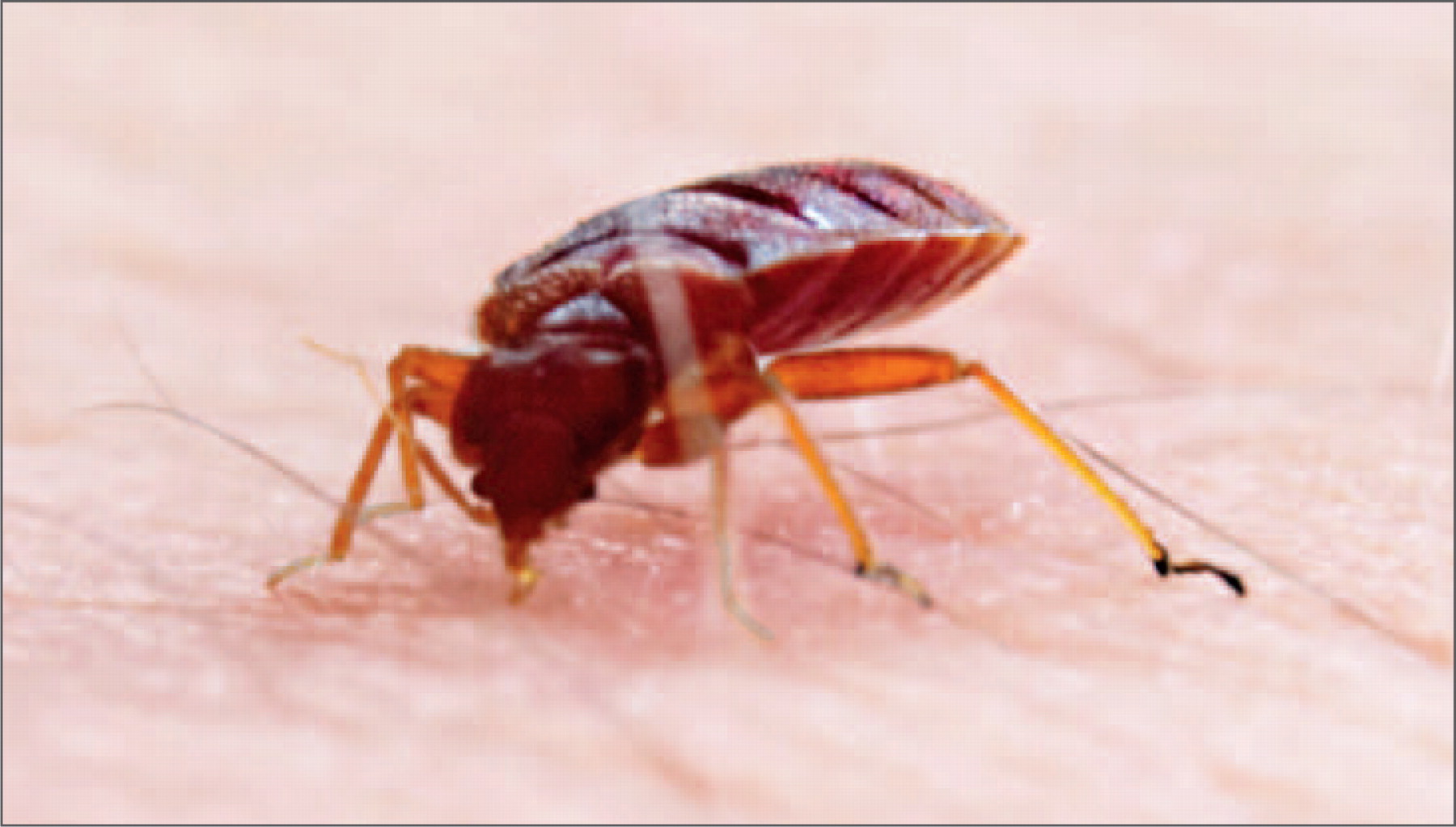 Lab Med, Volume 43, Issue 5, August 2012, Pages 141–148, https://doi.org/10.1309/LM1TBJG6S7USSKEN
The content of this slide may be subject to copyright: please see the slide notes for details.
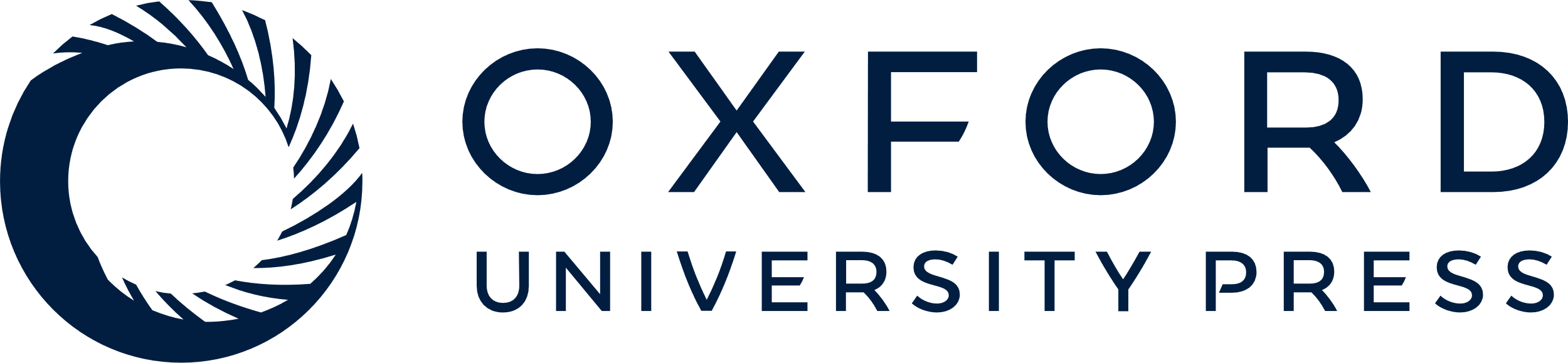 [Speaker Notes: Image 1 Adult bedbug feeding on a human host. Their flat, oval-shaped bodies are reddish brown until they feed, at which point they become reddish and round. Courtesy of http://www.wikimediacommons.org.


Unless provided in the caption above, the following copyright applies to the content of this slide: © American Society of Clinical Pathologists]
Figure 1 The life cycle of C. lectularius or C. hemipterus. The life cycle of cimicids includes the egg stage, 5 nymph ...
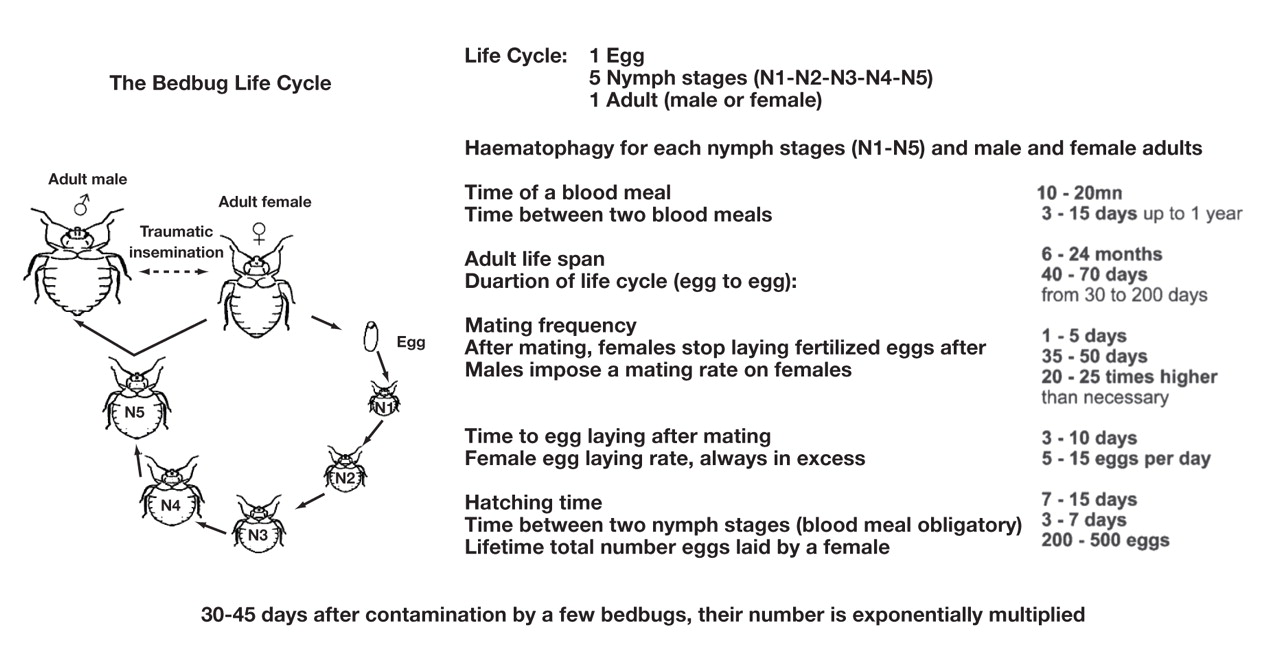 Lab Med, Volume 43, Issue 5, August 2012, Pages 141–148, https://doi.org/10.1309/LM1TBJG6S7USSKEN
The content of this slide may be subject to copyright: please see the slide notes for details.
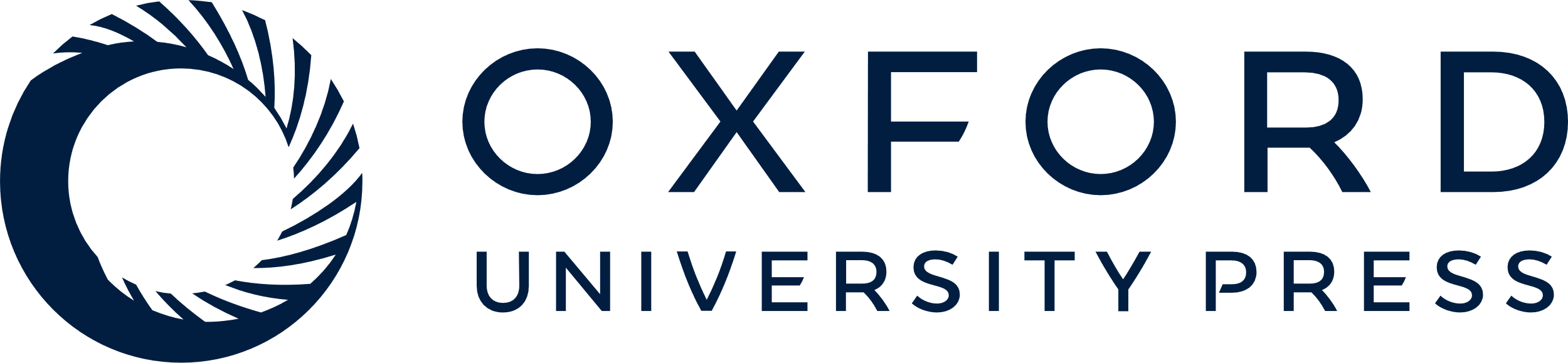 [Speaker Notes: Figure 1 The life cycle of C. lectularius or C. hemipterus. The life cycle of cimicids includes the egg stage, 5 nymph stages (N1, N2, N3, N4, and N5), and the adult stage. From Delaunay P et al., 2011.4 Used with permission ©2011.


Unless provided in the caption above, the following copyright applies to the content of this slide: © American Society of Clinical Pathologists]
Image 2 Locations where bedbugs hide. Being small but visible, bedbugs often hide in furniture (A, B) and luggage ...
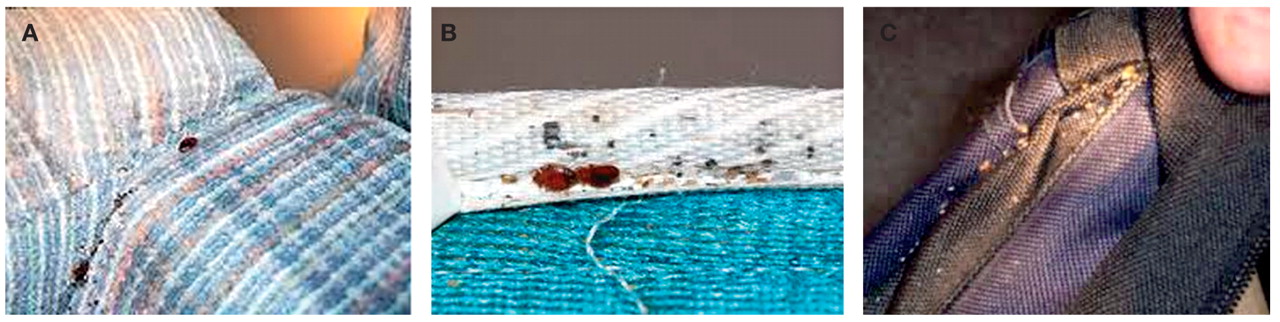 Lab Med, Volume 43, Issue 5, August 2012, Pages 141–148, https://doi.org/10.1309/LM1TBJG6S7USSKEN
The content of this slide may be subject to copyright: please see the slide notes for details.
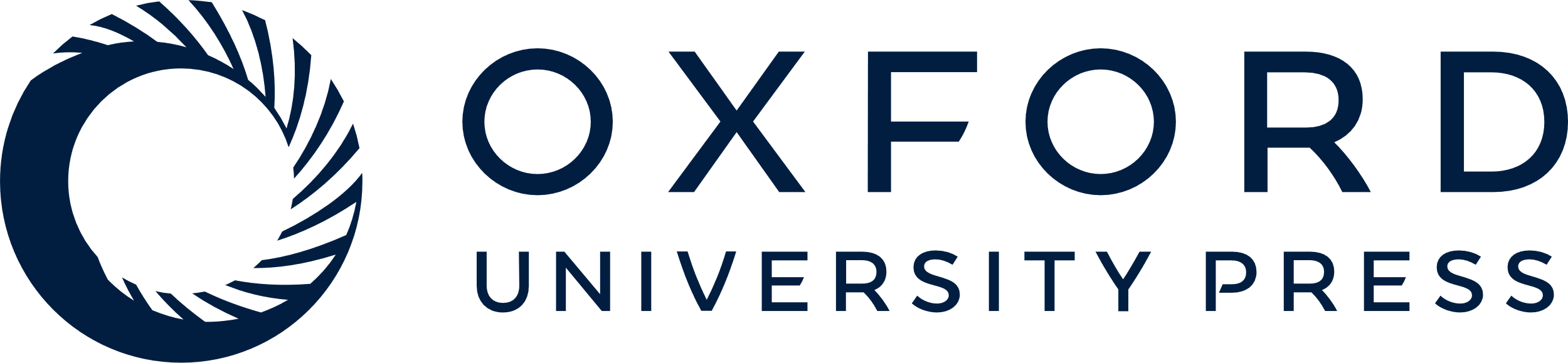 [Speaker Notes: Image 2 Locations where bedbugs hide. Being small but visible, bedbugs often hide in furniture (A, B) and luggage (C). From Bedbugs Detroit Extermination and Pest Control Web page. http://www.bedbugsdetroit.com/bed-bugs-news. Accessed June 28, 2011.


Unless provided in the caption above, the following copyright applies to the content of this slide: © American Society of Clinical Pathologists]